LMS ШколаИнформационный киоск
Интерфейс информационного киоска
Система «информационный киоск» предназначена для установки на устройствах, снабженных сенсорным экраном.
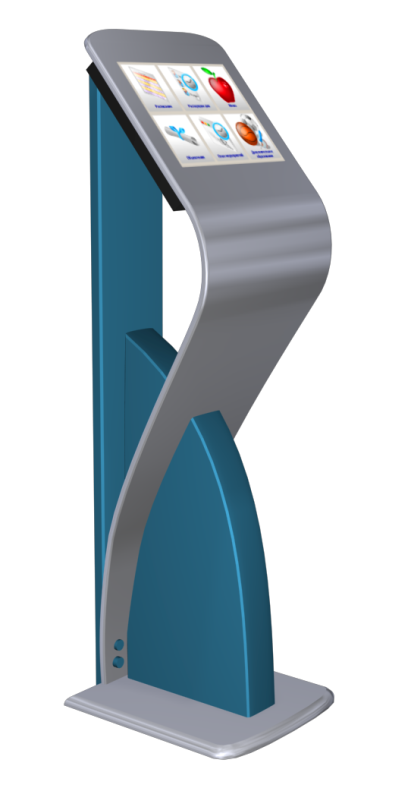 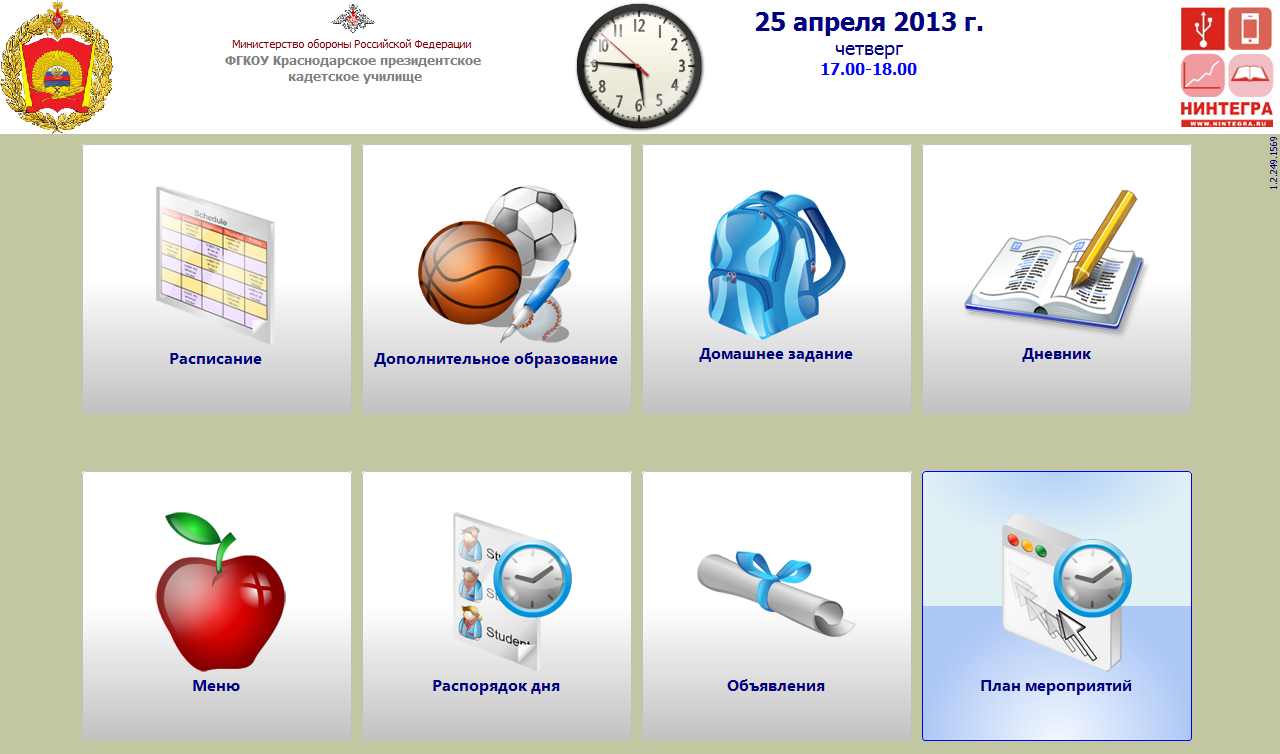 2
Функции информационного киоска
Просмотр основного расписания занятий с возможностью выбора по параллелям
Просмотр расписания дополнительного образования по направлениям:
Музыкальное
Художественное
Спортивное
Прочее
Просмотр домашнего задания на дату по выбранному классу и предмету 
Доступ к электронному дневнику учащегося (по логину и паролю)
Доступ к объявлениям по школе
Доступ к плану мероприятий по школе
Отображение текущей даты и времени, текущего урока (или мероприятия из распорядка дня)
Отображение названия школы и логотипа
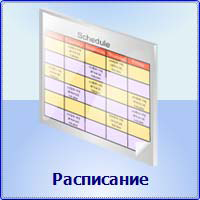 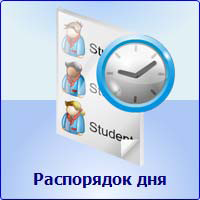 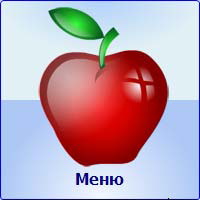 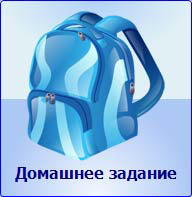 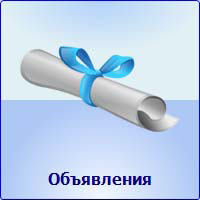 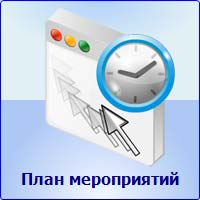 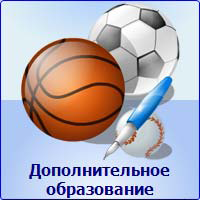 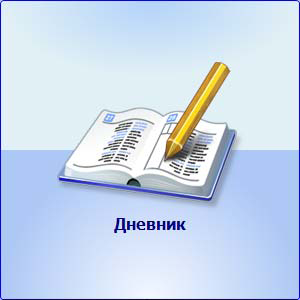 3
Интерфейс: Основное расписание
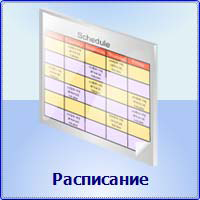 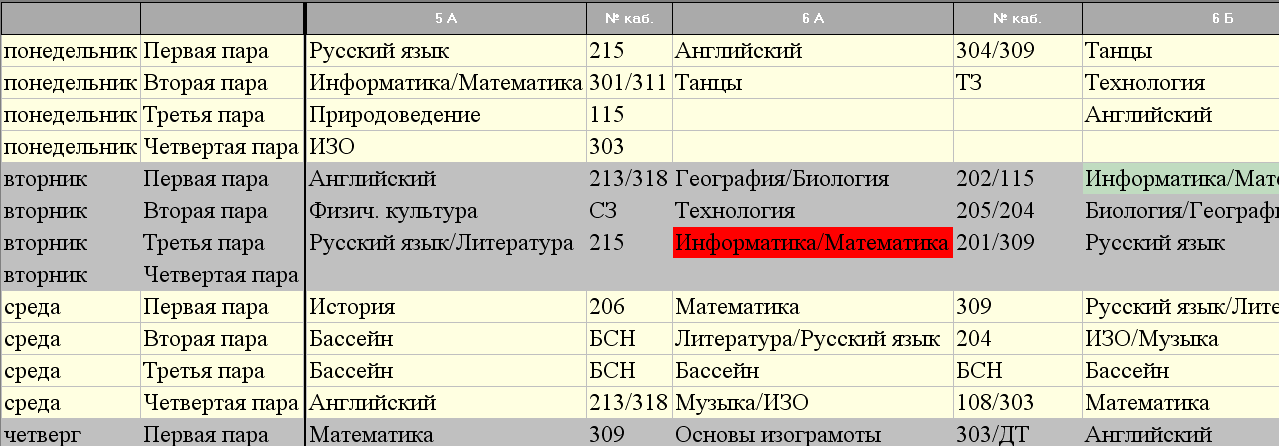 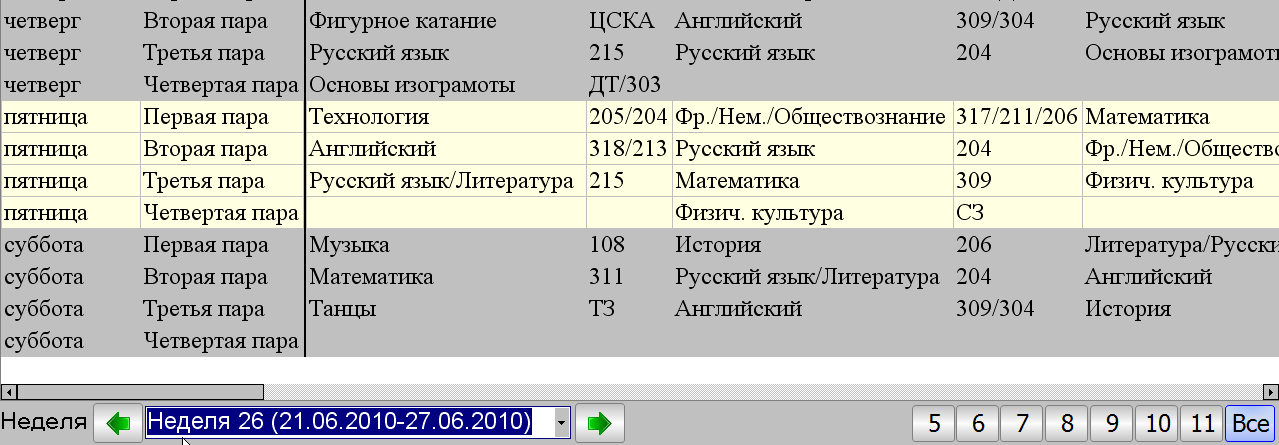 4
Интерфейс: Распорядок дня
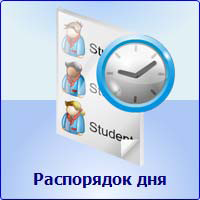 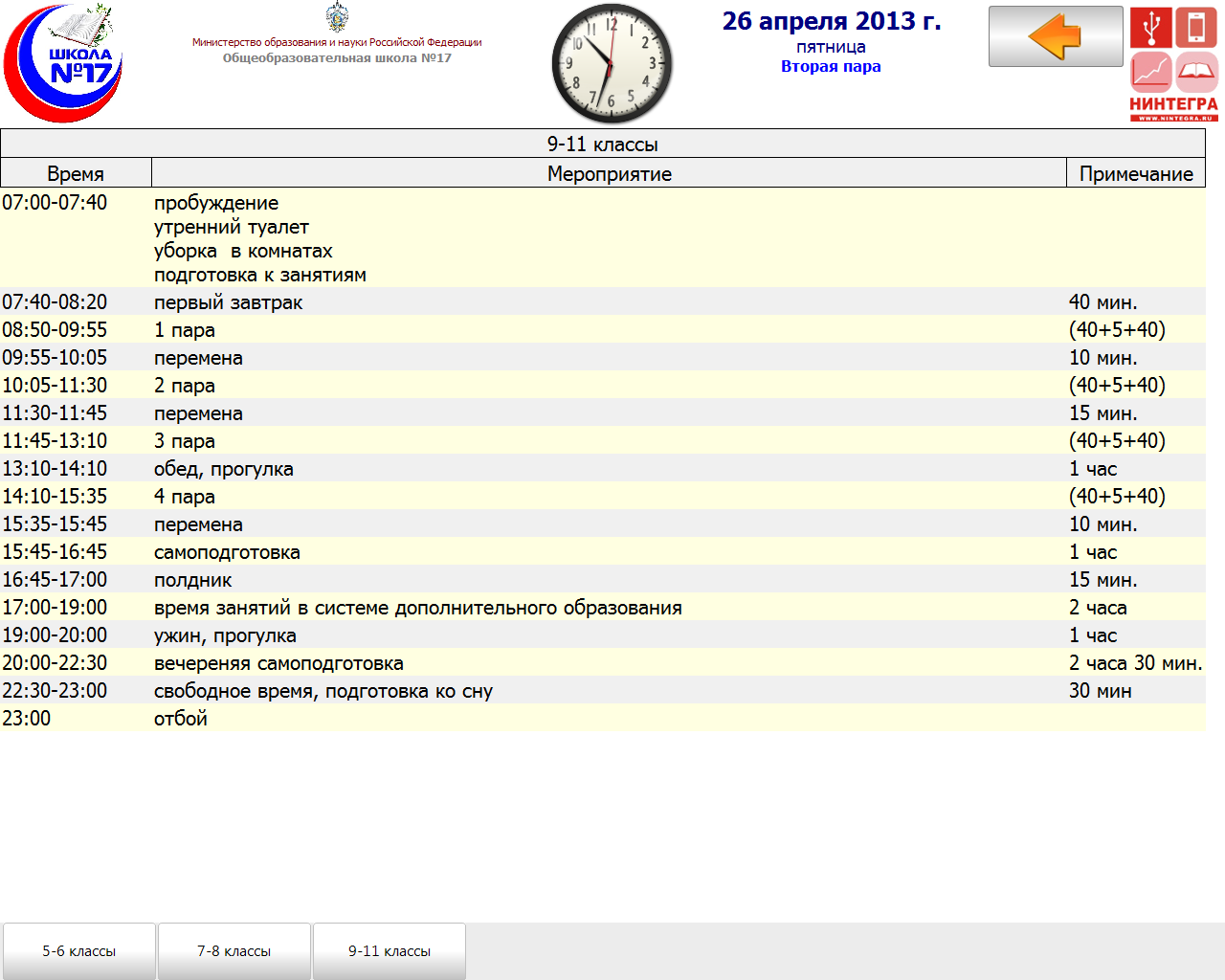 5
Интерфейс: Меню столовой
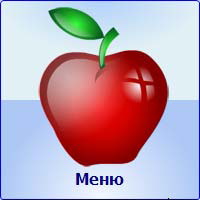 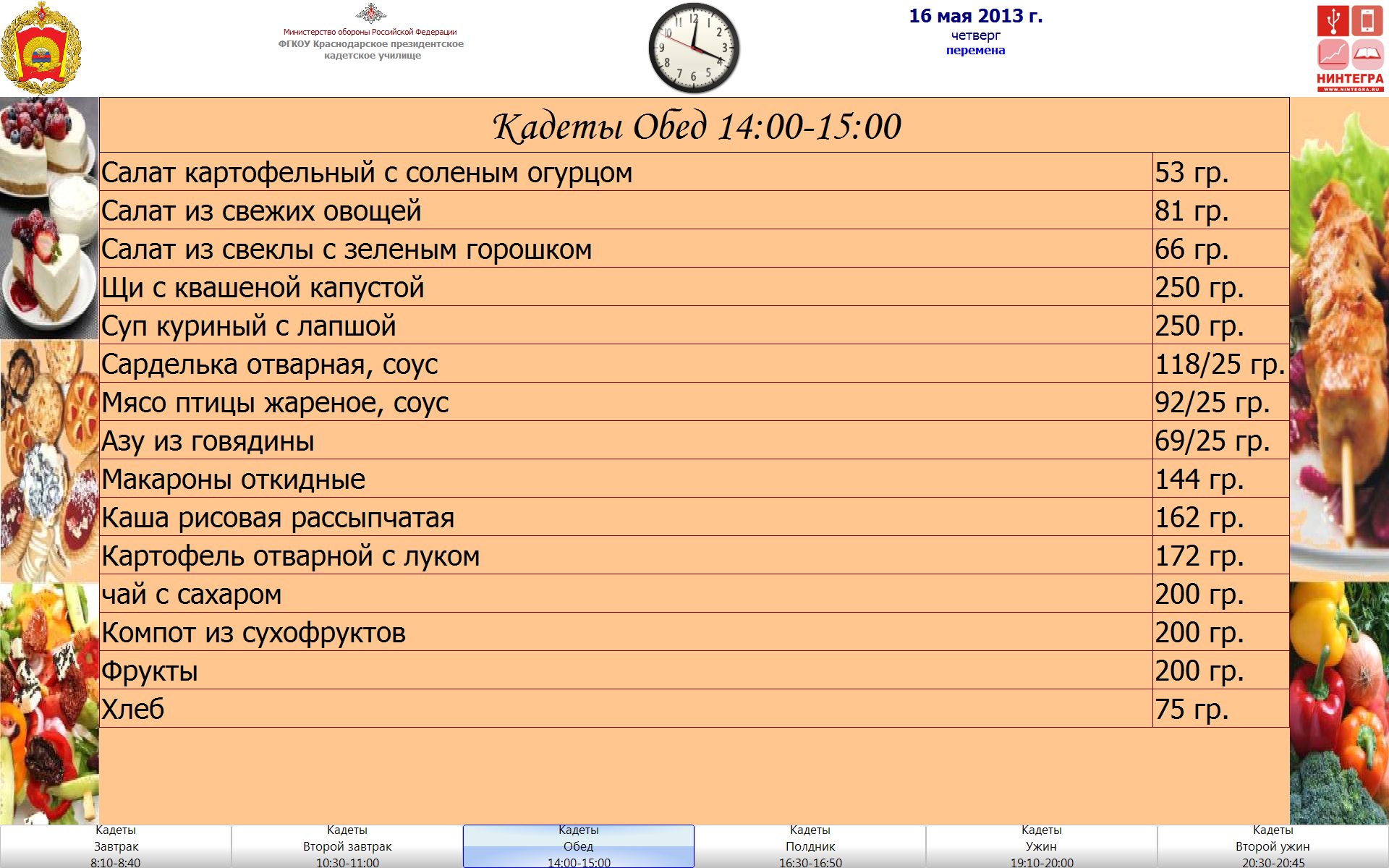 6
Интерфейс: Домашнее задание
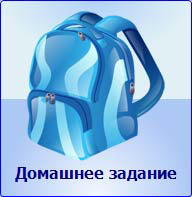 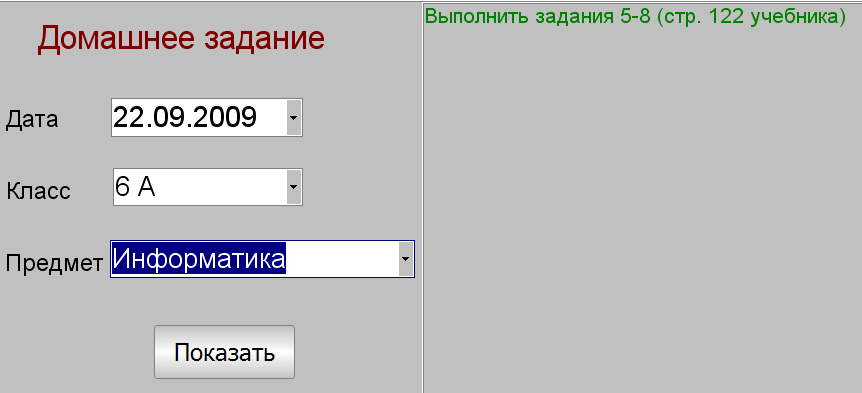 7
Интерфейс: Объявления
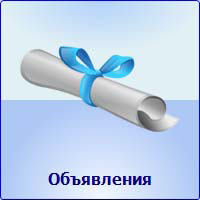 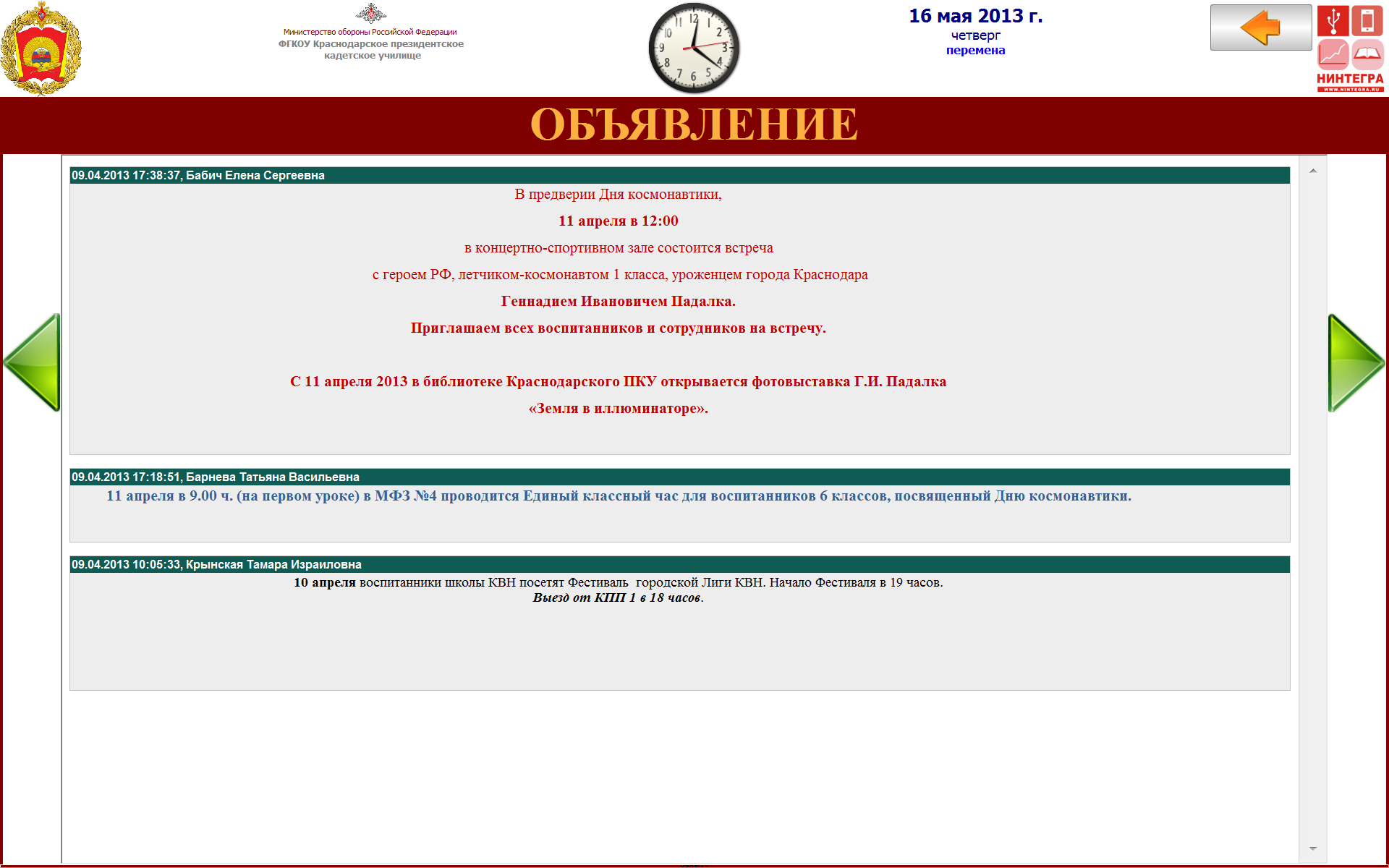 8
Интерфейс: План мероприятий
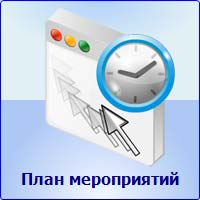 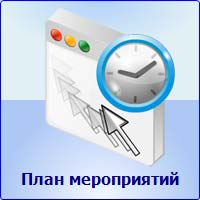 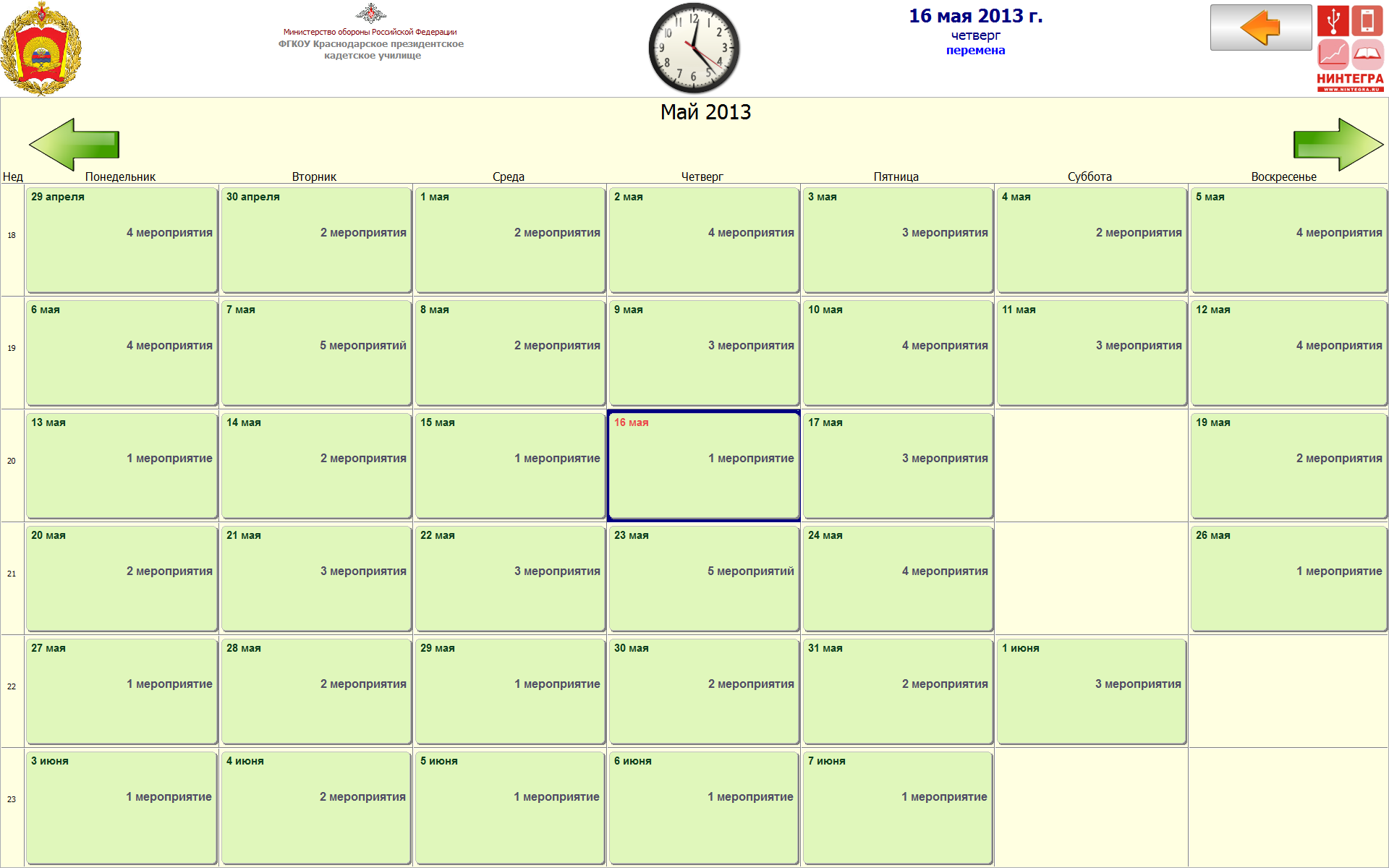 9
Интерфейс: Расписание дополнительного образования
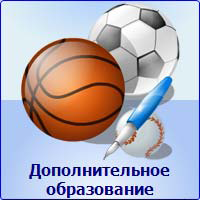 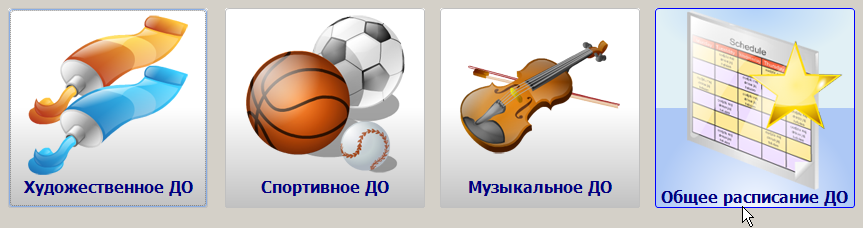 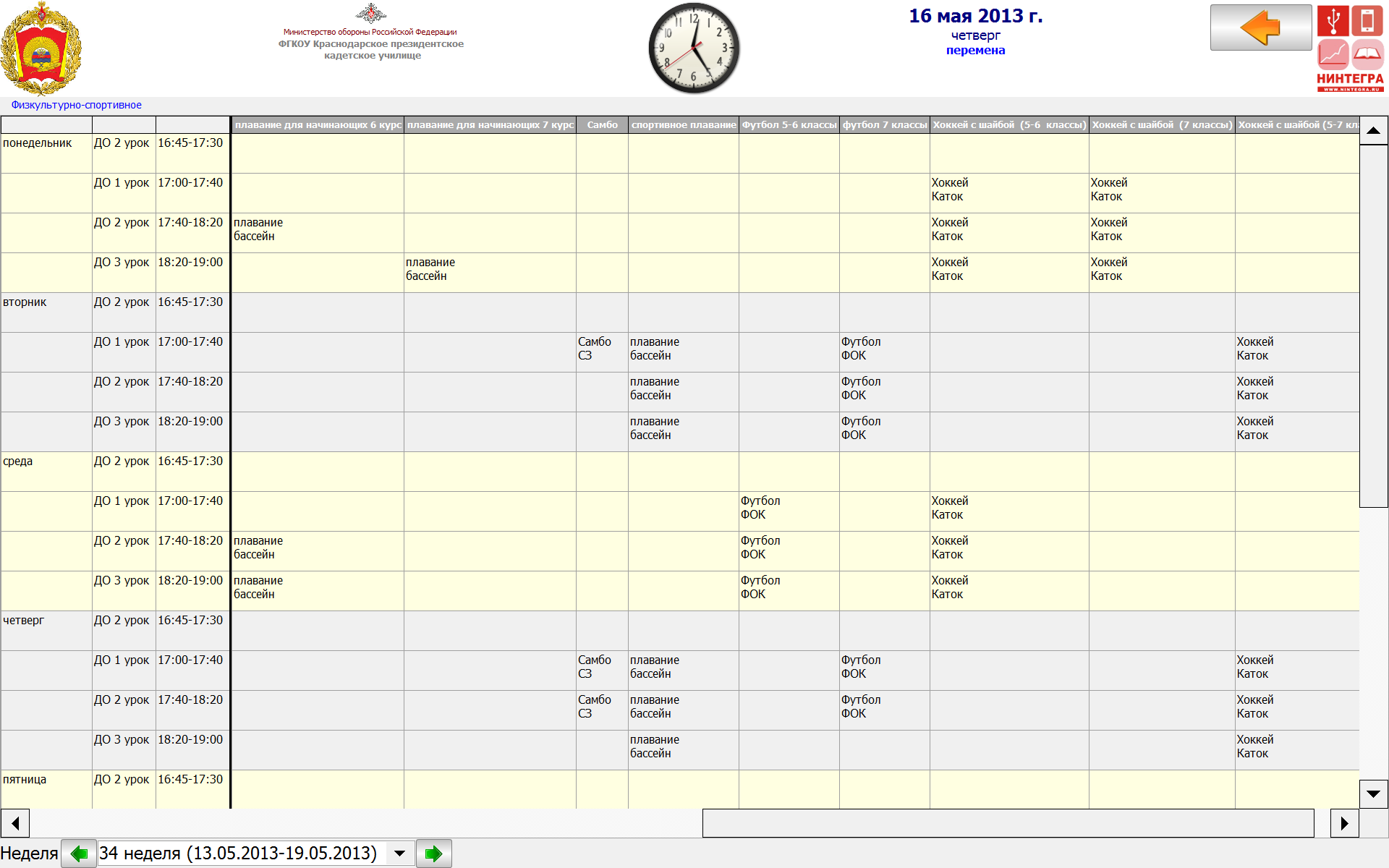 10
Интерфейс: Электронный дневник
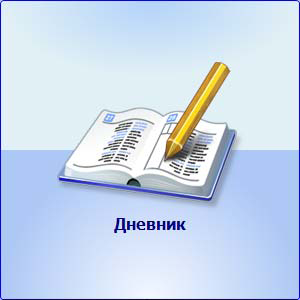 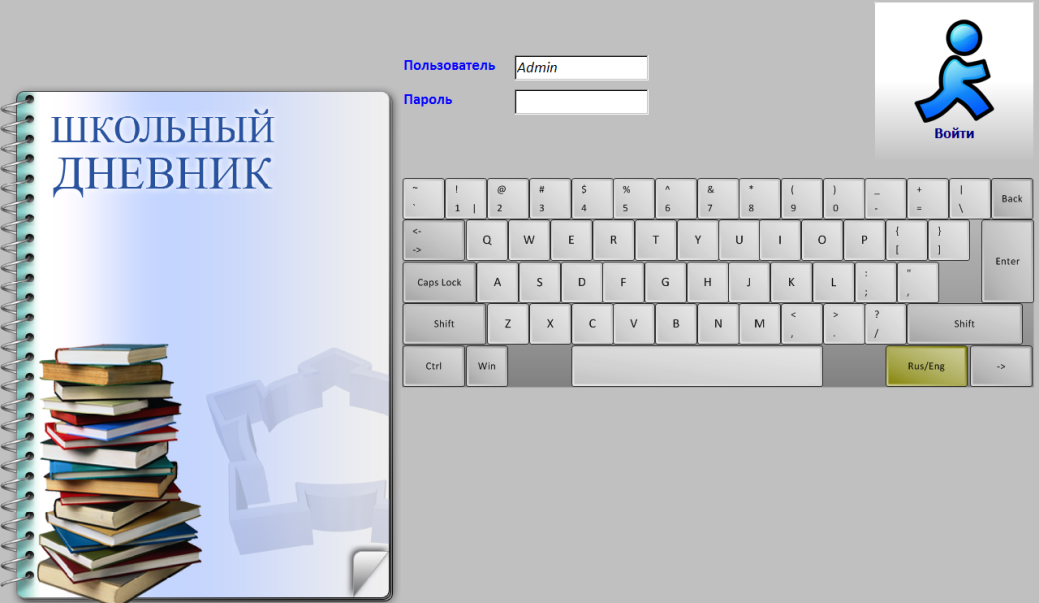 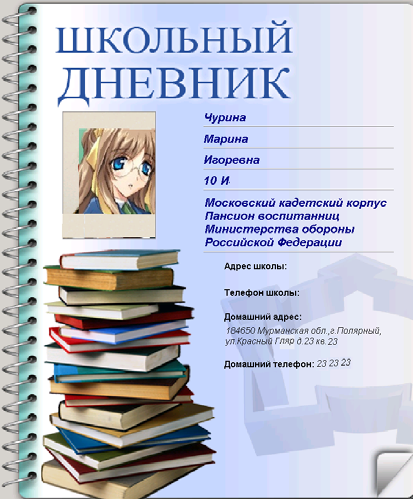 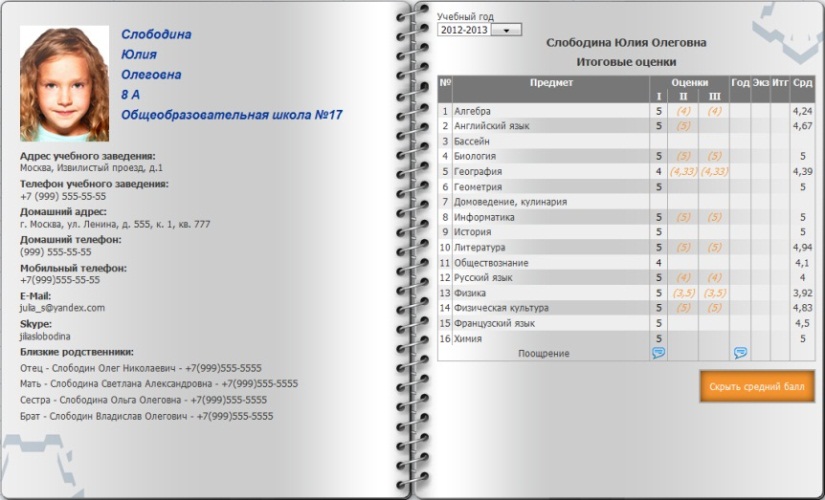 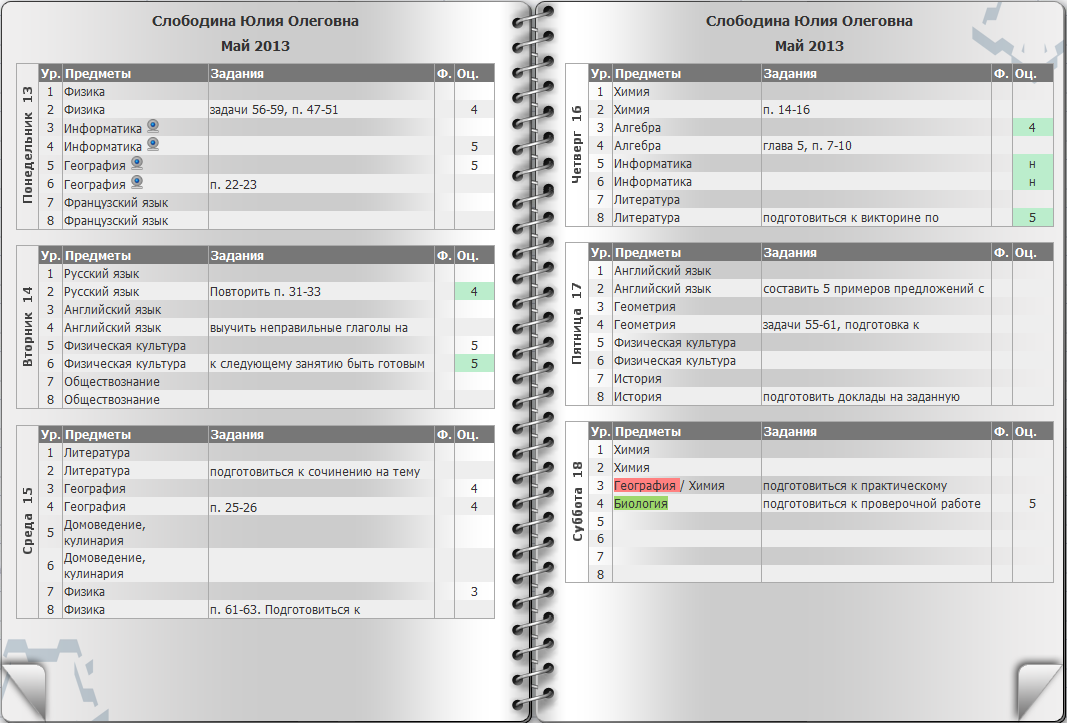 11
Схема подключения информационного киоска
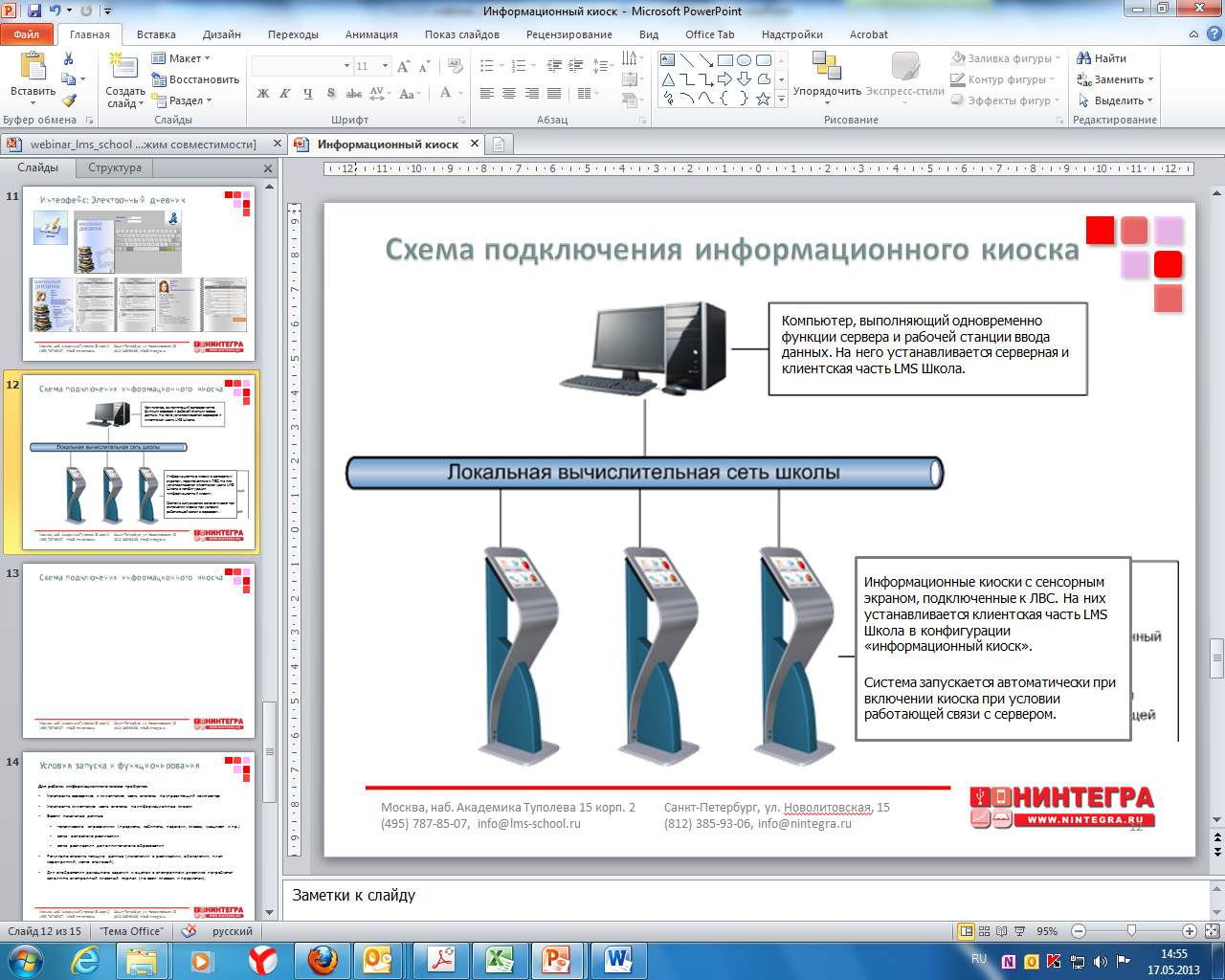 12
Условия запуска и функционирования
Для работы информационного киоска требуется:
Установить серверную и клиентскую часть системы на управляющий компьютер
Установить клиентскую часть системы на информационные киоски
Ввести начальные данные:
тематические справочники (предметы, кабинеты, педагоги, классы, учащиеся и пр.)
основное расписание
расписание дополнительного образования
Регулярно вносить текущие данные (изменения в расписании, объявления, план мероприятий, меню столовой).
Для отображения домашнего задания и оценок в электронном дневнике потребуется заполнять электронный классный журнал (по всем классам и предметам).
13
Будем рады сотрудничеству!
105018, Россия, Москва,  
набережная Академика Туполева д. 15                                                   корп. 2 офис № 412

Телефон:      (495) 787-85-07 
Факс:             (495) 787-85-06 
Сайты:         www.nintegra.ru
www.lms-school.ru
dnevnik-lms.ru

Эл. почта:      info@lms-school.ru 
                      info@nintegra.ru